Mastering NT Greek
Vocabulary for Chapter 7 -- Adjectives

Modern Greek Pronunciations
English  Greek
Greek  English
Chapter 7 Vocab     Gr  Eng
You can click any where on the screen to bring up the translated word 
Hit Next/Previous button to go to the next/previous word

Click on any title to return to the very beginning
To Full Word List
Previous
Next
Chapter 7 Vocab     Gr  Eng
Previous
Next
Chapter 7 Vocab     Gr  Eng
ἀγαθός, -ή, -όν
good        (102)
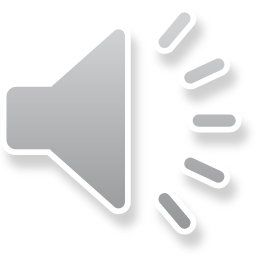 Previous
Next
Chapter 7 Vocab     Gr  Eng
Previous
Next
Chapter 7 Vocab     Gr  Eng
ἅγιος, -α, -ον
holy         (233)
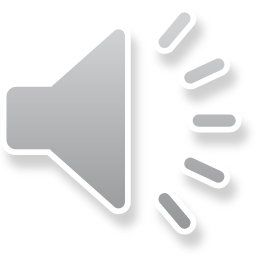 Previous
Next
Chapter 7 Vocab     Gr  Eng
Previous
Next
Chapter 7 Vocab     Gr  Eng
δίκαιος, -α, -ον
righteous        (79)
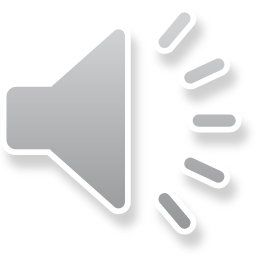 Previous
Next
Chapter 7 Vocab     Gr  Eng
Previous
Next
Chapter 7 Vocab     Gr  Eng
εἰμί
I am       (2,460)
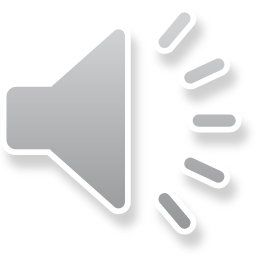 Previous
Next
Chapter 7 Vocab     Gr  Eng
Previous
Next
Chapter 7 Vocab     Gr  Eng
Ἰουδαῖος, -α, -ον
Jewish, a Jew       (195)
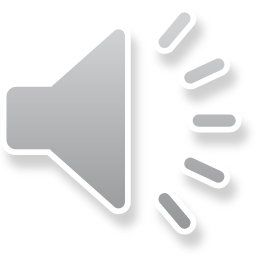 Previous
Next
Chapter 7 Vocab     Gr  Eng
Previous
Next
Chapter 7 Vocab     Gr  Eng
μέγας, μεγάλη, μέγα
great, large        (243)
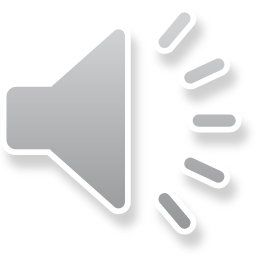 Previous
Next
Chapter 7 Vocab     Gr  Eng
Previous
Next
Chapter 7 Vocab     Gr  Eng
νεκρός, -ά, -όν
dead        (128)
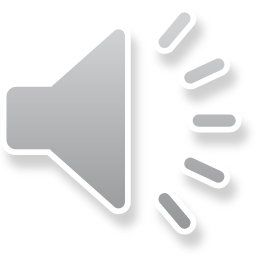 Previous
Next
Chapter 7 Vocab     Gr  Eng
Previous
Next
Chapter 7 Vocab     Gr  Eng
οὐ, οὐκ, οὐχ
no, not       (1,606)
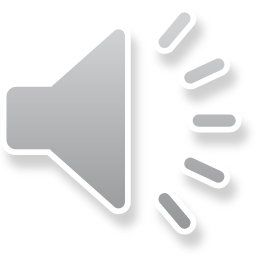 Previous
Next
Chapter 7 Vocab     Gr  Eng
Previous
Next
Chapter 7 Vocab     Gr  Eng
πρῶτος, -η, -ον
first            (155)
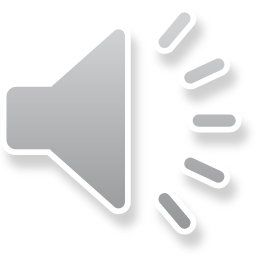 Previous
Next
Chapter 7 Vocab     Gr  Eng
Previous
Next
Chapter 7 Vocab     Gr  Eng
φωνή, -ῆς, ἡ
voice         (139)
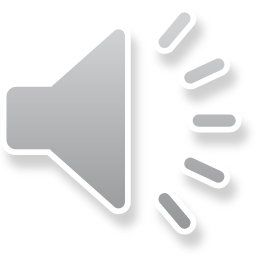 Previous
Next
Chapter 7 Vocab     Gr  Eng
Previous
Next
Chapter 7 Vocab     Gr  Eng
ἀγαθός, -ή, -όν	 good          μέγας, μεγάλη, μέγα  great, large 
ἅγιος, -α, -ον   holy                     νεκρός, -ά, -όν   dead   
δίκαιος, -α, -ον   righteous          οὐ, οὐκ, οὐχ    no, not  
εἰμί     I am                                        πρῶτος, -η, -ον      first   
Ἰουδαῖος, -α, -ον Jewish, a Jew   φωνή, -ῆς, ἡ    voice
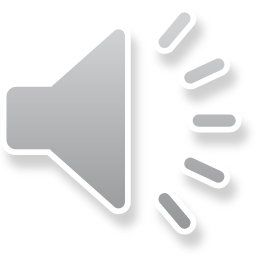 Previous
Next
Chapter 7 Vocab     Gr  Eng
Back to Full Word List
Again
Finished
Chapter 7 Vocab     Eng  Gr
You can click any where on the screen to bring up the translated word 
Hit Next/Previous button to go to the next/previous word

Click on any title to return to the very beginning
To Full Word List
Previous
Next
Chapter 7 Vocab     Eng  Gr
Previous
Next
Chapter 7 Vocab     Eng  Gr
ἀγαθός, -ή, -όν
good           (102)
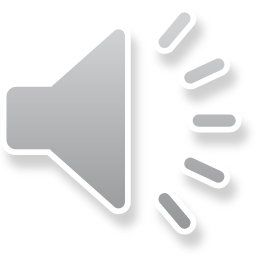 Previous
Next
Chapter 7 Vocab     Eng  Gr
Previous
Next
Chapter 7 Vocab     Eng  Gr
ἅγιος, -α, -ον
holy            (233)
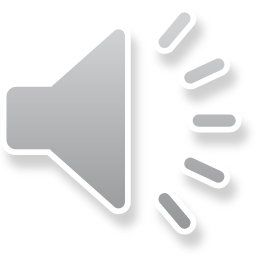 Previous
Next
Chapter 7 Vocab     Eng  Gr
Previous
Next
Chapter 7 Vocab     Eng  Gr
δίκαιος, -α, -ον
righteous          (79)
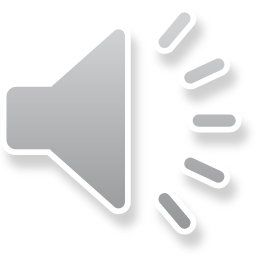 Previous
Next
Chapter 7 Vocab     Eng  Gr
Previous
Next
Chapter 7 Vocab     Eng  Gr
εἰμί
I am        (2,460)
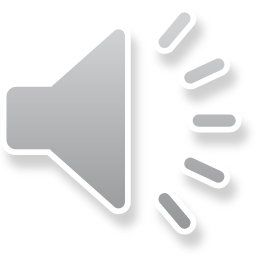 Previous
Next
Chapter 7 Vocab     Eng  Gr
Previous
Next
Chapter 7 Vocab     Eng  Gr
Ἰουδαῖος, -α, -ον
Jewish, a Jew        (195)
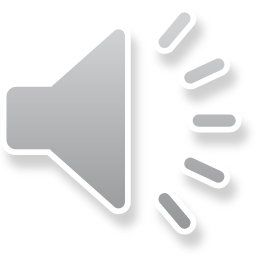 Previous
Next
Chapter 7 Vocab     Eng  Gr
Previous
Next
Chapter 7 Vocab     Eng  Gr
μέγας, μεγάλη, μέγα
great, large         (243)
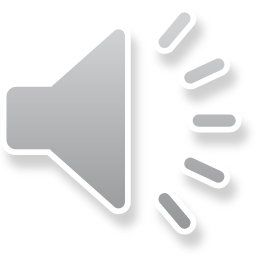 Previous
Next
Chapter 7 Vocab     Eng  Gr
Previous
Next
Chapter 7 Vocab     Eng  Gr
νεκρός, -ά, -όν
dead           (128)
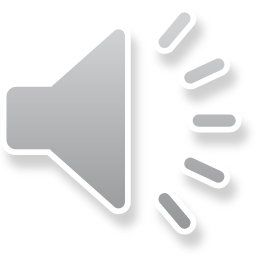 Previous
Next
Chapter 7 Vocab     Eng  Gr
Previous
Next
Chapter 7 Vocab     Eng  Gr
οὐ, οὐκ, οὐχ
no, not           (1,606)
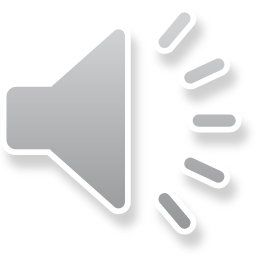 Previous
Next
Chapter 7 Vocab     Eng  Gr
Previous
Next
Chapter 7 Vocab     Eng  Gr
πρῶτος, -η, -ον
first        (155)
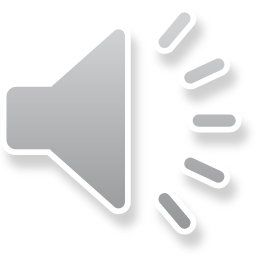 Previous
Next
Chapter 7 Vocab     Eng  Gr
Previous
Next
Chapter 7 Vocab     Eng  Gr
φωνή, -ῆς, ἡ
voice         (139)
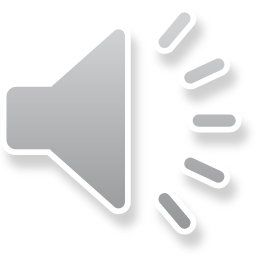 Previous
Next
Chapter 7 Vocab     Eng  Gr
Previous
Next
Chapter 7 Vocab     Eng  Gr
ἀγαθός, -ή, -όν	 good          μέγας, μεγάλη, μέγα  great, large 
ἅγιος, -α, -ον   holy                     νεκρός, -ά, -όν   dead   
δίκαιος, -α, -ον   righteous          οὐ, οὐκ, οὐχ    no, not  
εἰμί     I am                                        πρῶτος, -η, -ον      first   
Ἰουδαῖος, -α, -ον Jewish, a Jew   φωνή, -ῆς, ἡ    voice
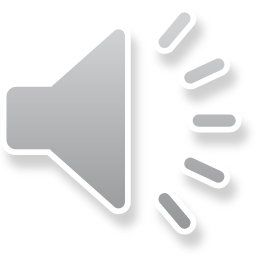 Previous
Next
Chapter 7 Vocab     Eng  Gr
Back to Full Word List
Again
Finished